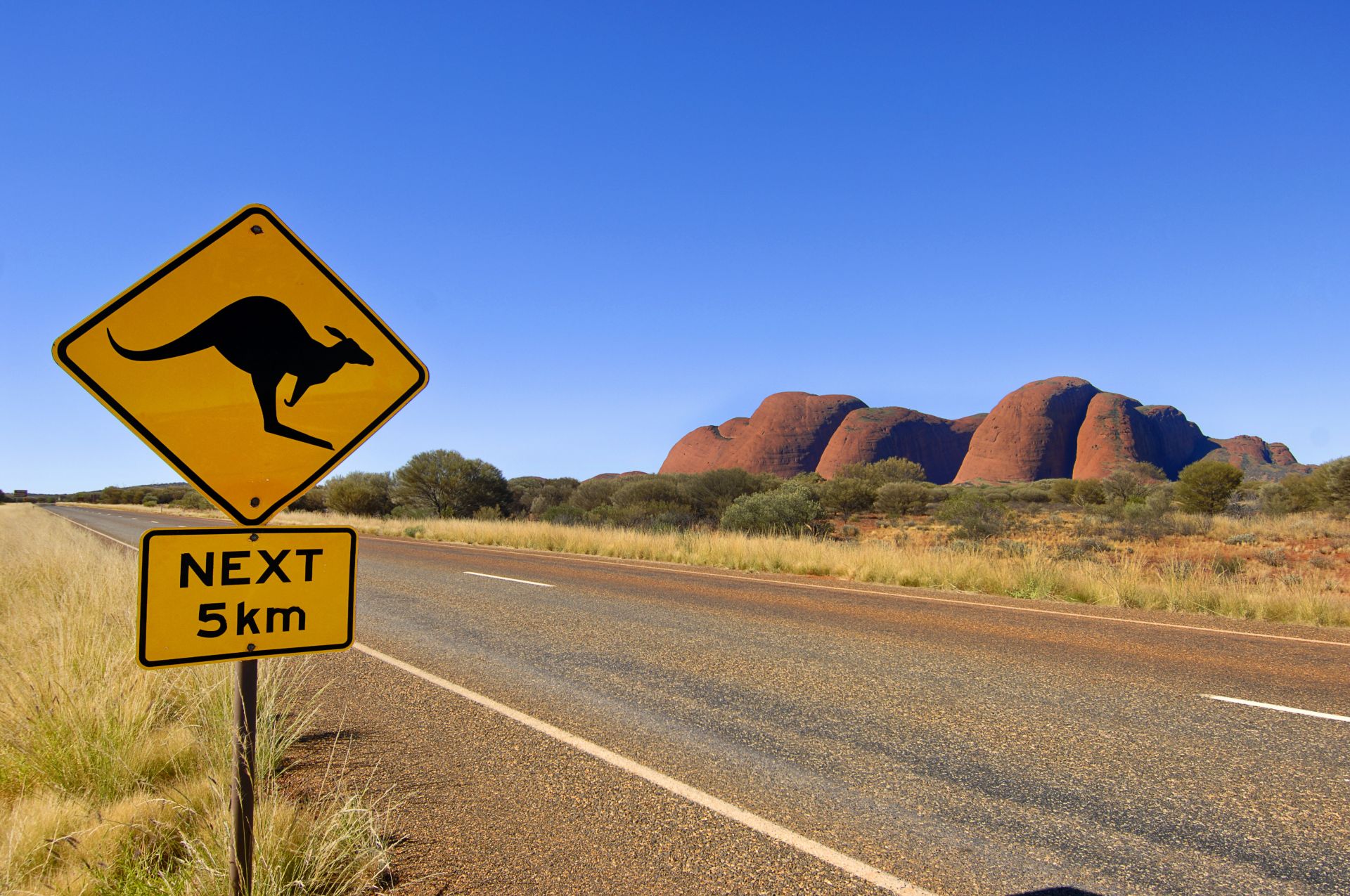 AUSTRÁLIE
AUSTRÁLIE (kontinent)– základní informace
světadíl s nejmenší rozlohou a nejmenší nadmořskou výškou 
rozloha: 8 468 300 km2
skládá se z Austrálie, Nové Guineje a přilehlých ostrovů 
leží na něm 3 státy: Austrálie, Papua Nová Guinea a Indonésie 
Pozor!: Nový Zéland není součástí australského kontinentu, ale částí ponořeného kontinentu Zélandie
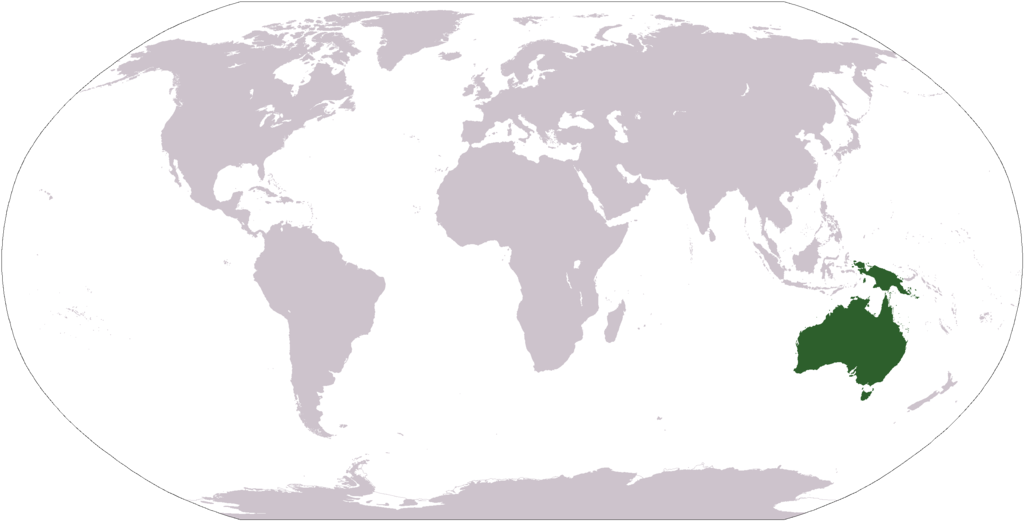 Členitost pobřeží
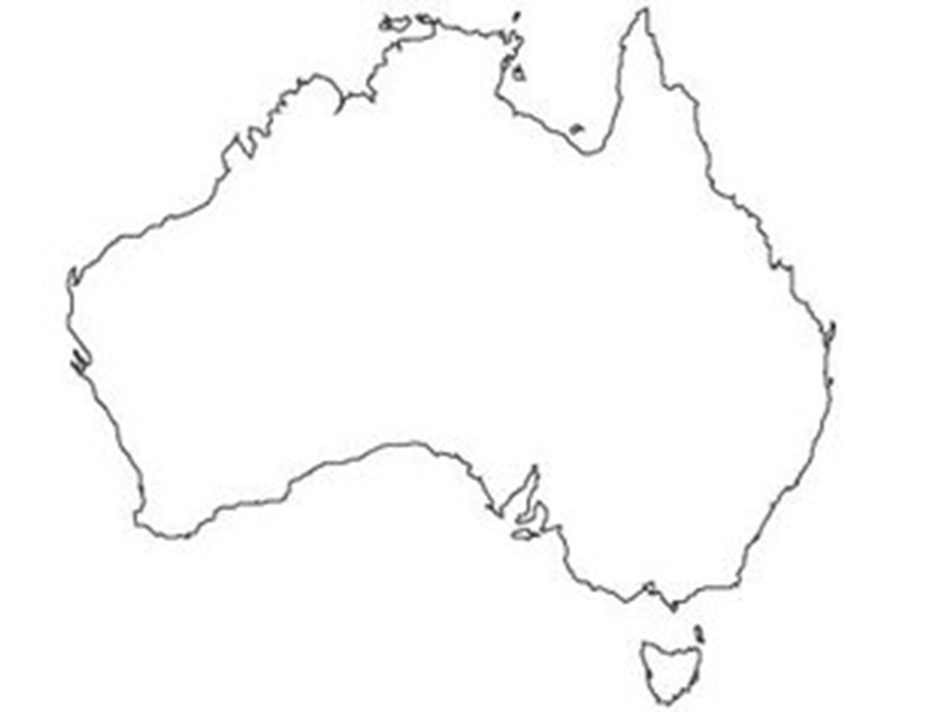 Indický oceán
Timorské moře
Arafurské moře
Korálové moře
Tasmanovo moře
Velký bariérový útes
Bassův průliv
Arnhemská země 
Yorský poloostrov
Tasmánie 

Úkol: Zakreslete pojmy do slepé mapy.
Povrch
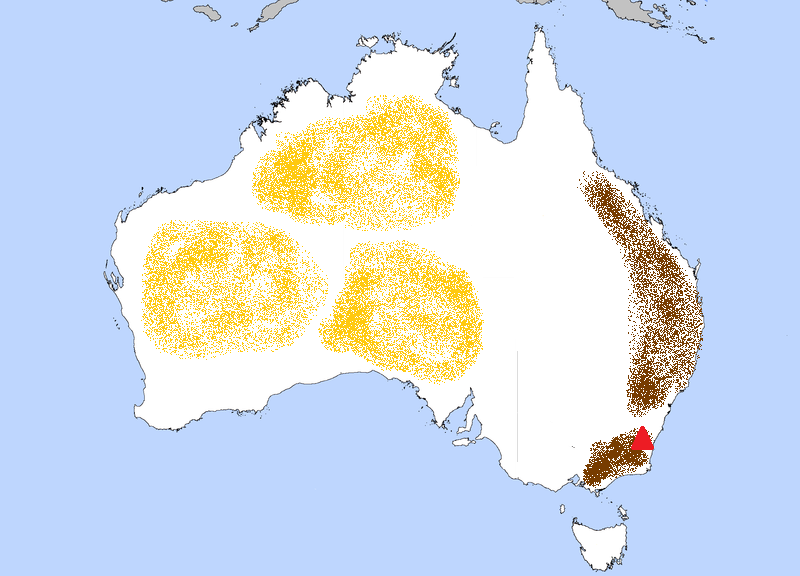 Velké předělové pohoří 
 hora Mt. Kosciuszko 
Velká písečná poušť
Gibsonova poušť 
Velká Viktoriina poušť 
Tasmánie 

Úkol: Zakreslete do slepé mapy.
Velká písečná
poušť
Velké předělové pohoří
Gibsonova
poušť
Velká Viktoriina
poušť
Mount Kosciusko
Tasmánie
Podnebí
Zhruba středem Austrálie probíhá obratník kozoroha, který Austrálii rozděluje na severní teplou – TROPICKOU a jižní MÍRNOU část
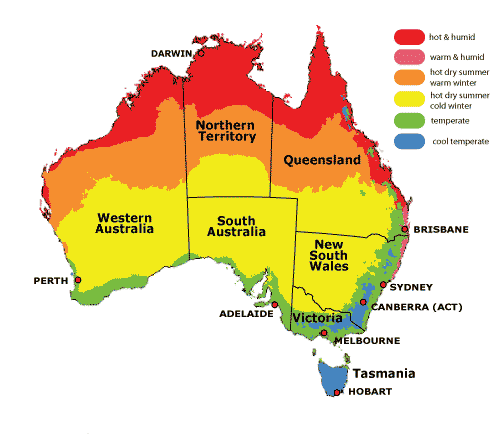 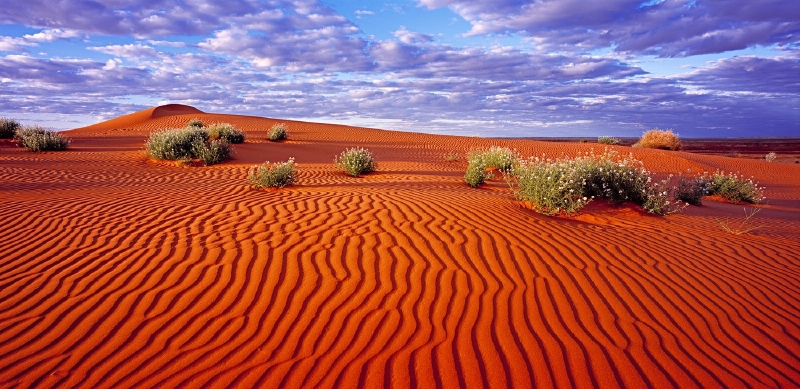 Vodstvo
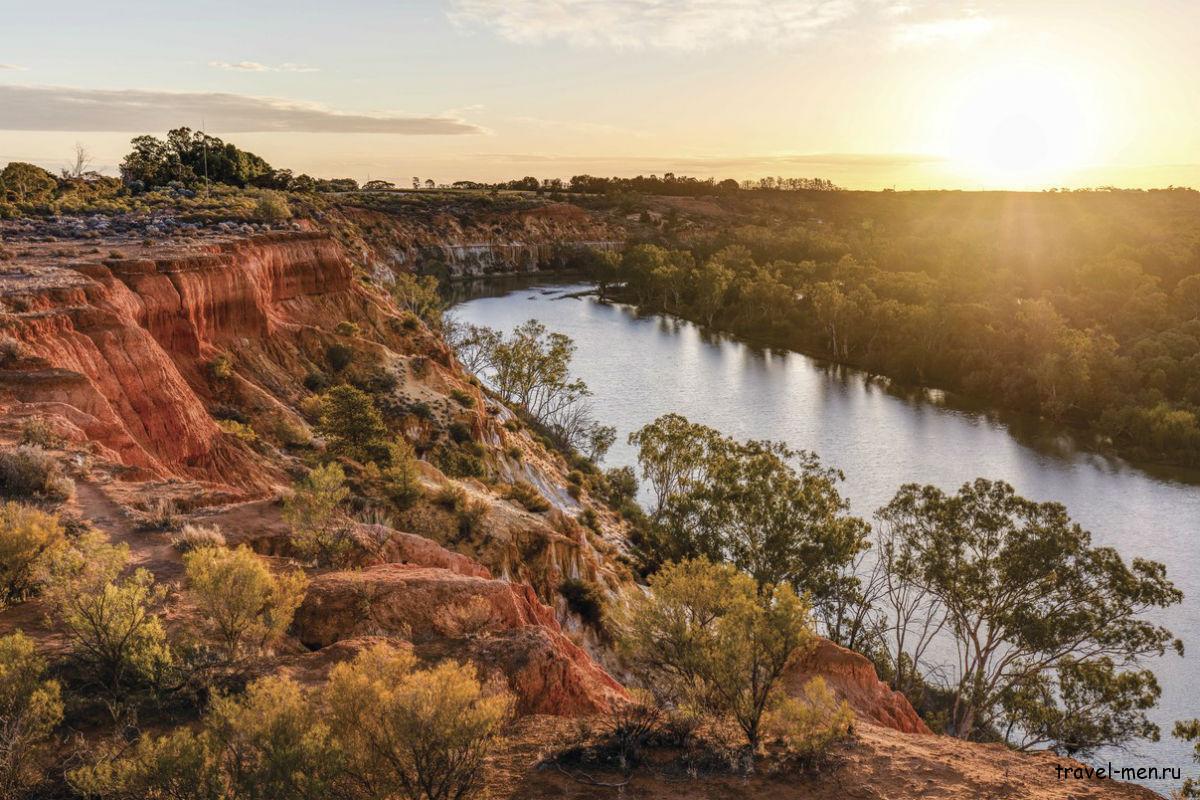 řeky Darling a Murray 

Úkol: Zakreslete do slepé mapy.
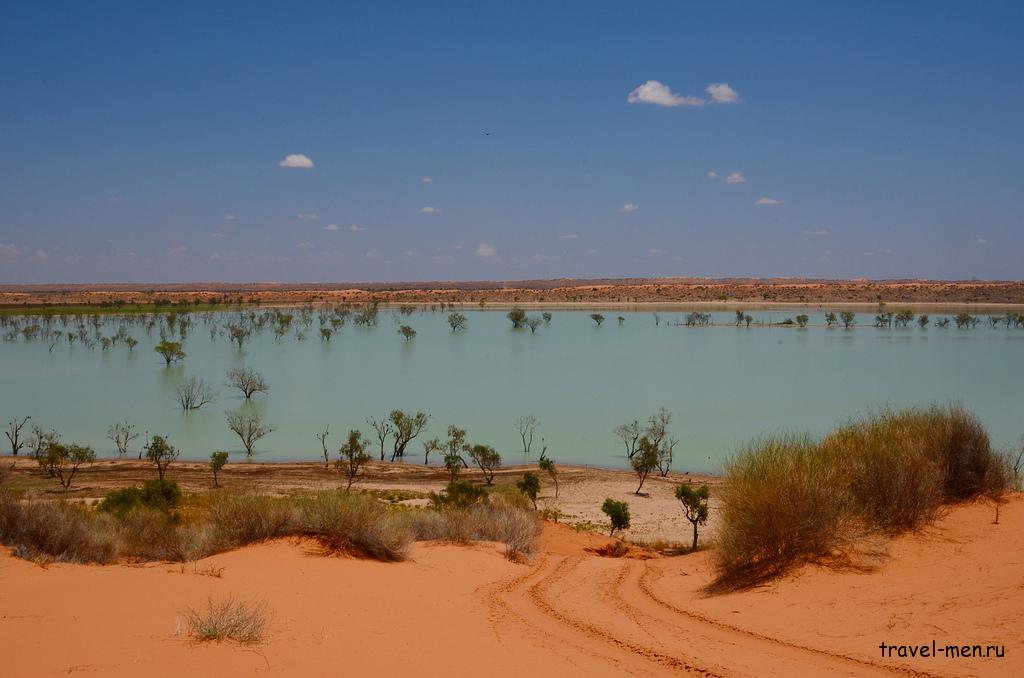 Rostlinstvo a živočišstvo
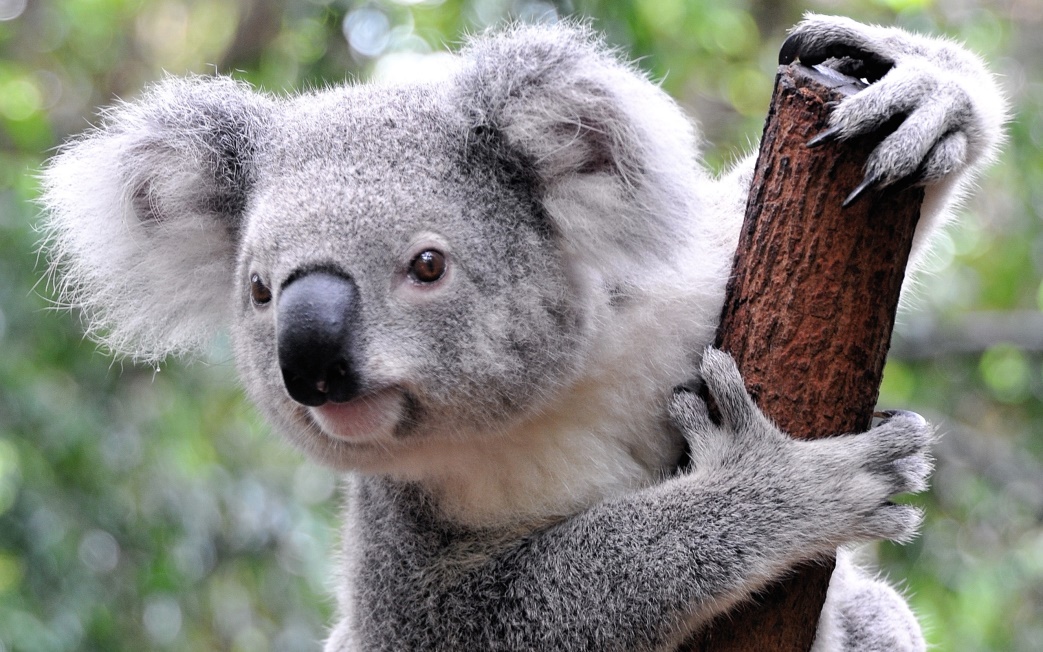 Živočichové: 
vačnatci (klokan, koala, wombat)


vejcorodí savci (ježura), pes dingo, tasmánský čert, pštros emu, kasuár přilbový, kivi
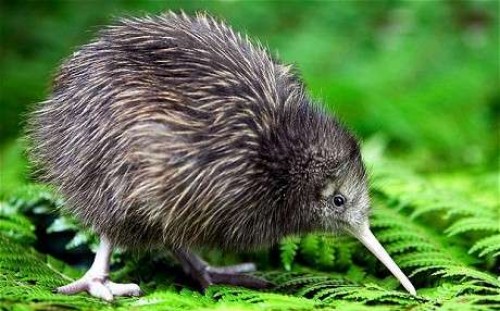 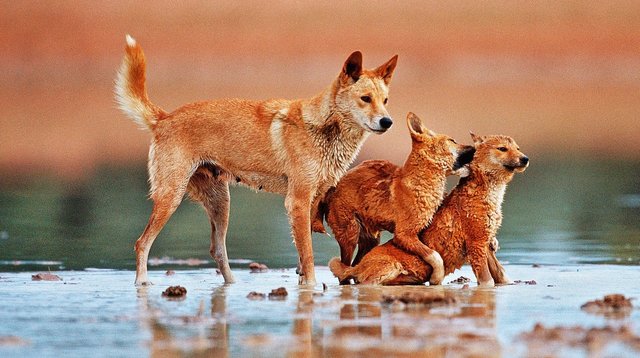 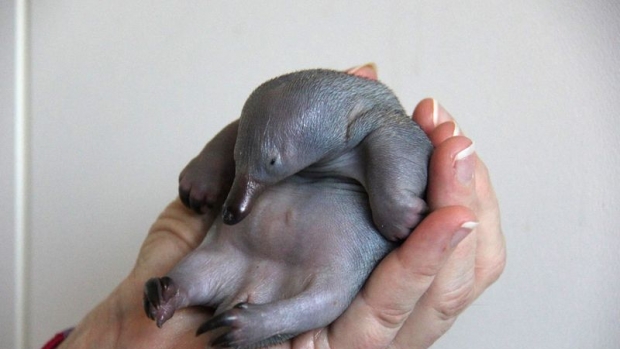 Zajímavost: Ďábel medvědovitý
známý jako tasmánský čert 
největší žijící dravý vačnatec
žije pouze v Tasmánii
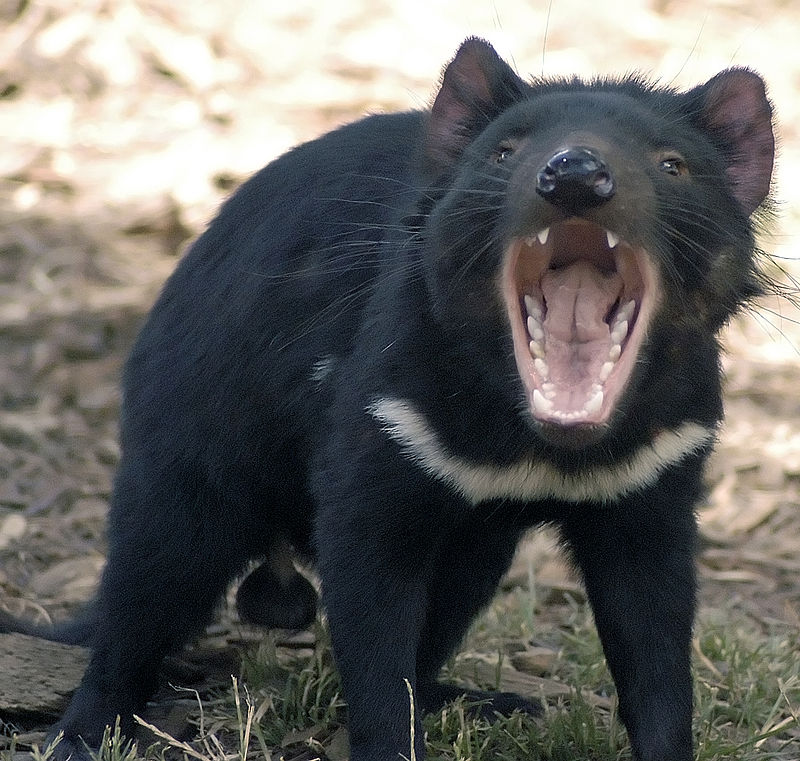 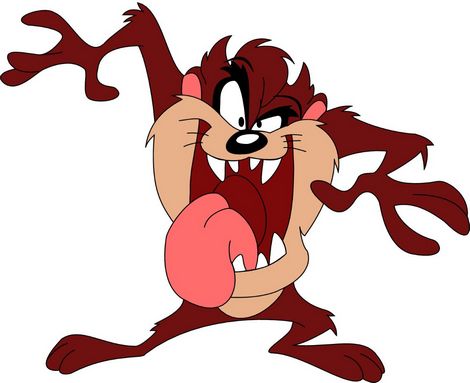 Zajímavost: Přemnožená a zdivočelá zvířata
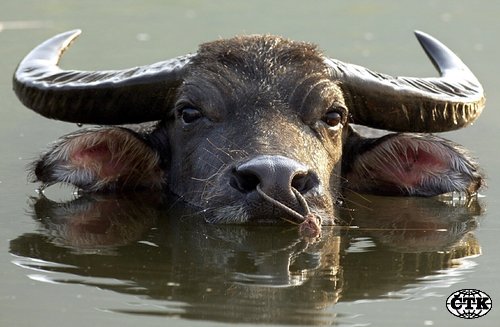 králíci
lišky
vrabci
kozy
koně
velbloudi
vodní buvoli

Aktivita: Zamyslete se nad tím, jak může dojít k přemnožení živočišného druhu.
Rostliny: blahovičník (eukalyptus), akácie, mangovníky
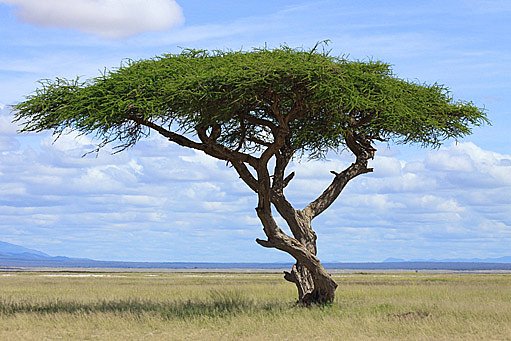 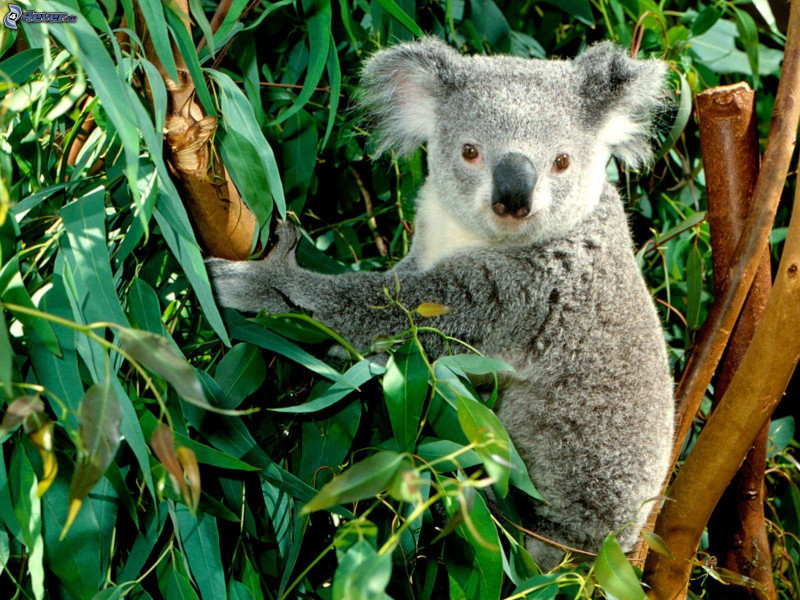 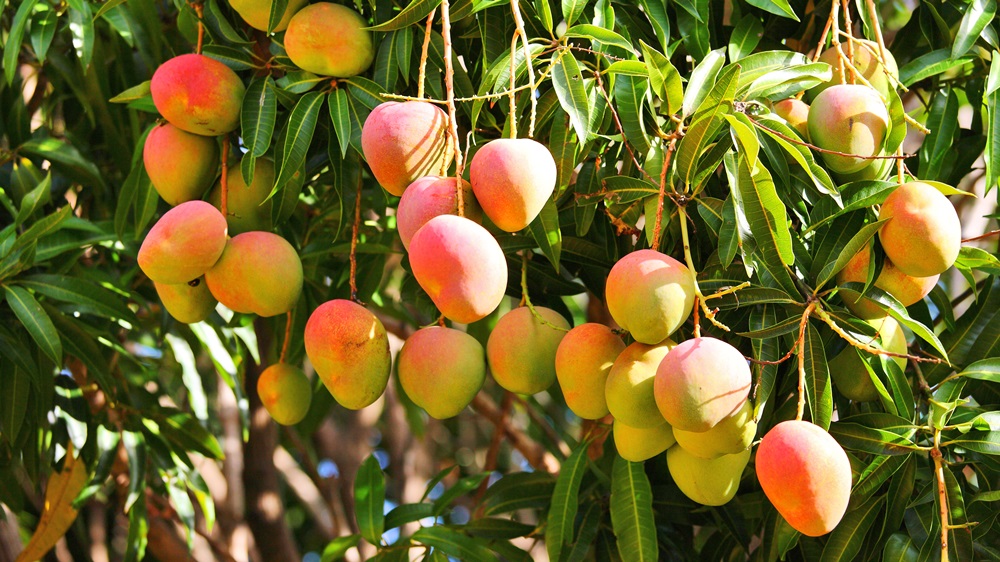 Odkazy na zajímavá videa a stránky
Nebezpeční Australané (zvířecí zabijáci): https://www.youtube.com/watch?v=O5-B7HCxdwg

Proč mají klokani kapsu?: https://www.youtube.com/watch?v=XLzlrNV0xEU

Kangaroo Boxing Fight (v AJ): https://www.youtube.com/watch?v=WCcLMNcWZOc

Baby koala (v AJ): https://www.youtube.com/watch?v=t6-WjzFNyVY